Tracking Studies and Using IRBNet Reports
Jennifer Ordman, MPH, IRB Coordinator (Hines VA Hospital)
September 23, 2020
2018 Common Rule Transition
Research subject to the 2018 Common Rule, continuing review is not required for:
Research eligible for expedited review/limited IRB review OR
Research progressed to one or all:
Data analysis
Accessing follow-up clinical data
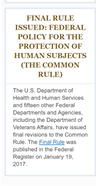 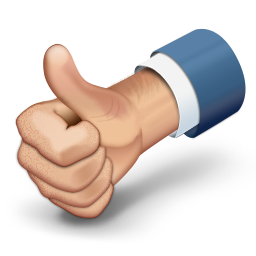 Rule of Thumb:
Transition eligible studies at time of continuing review
Transition and Tag
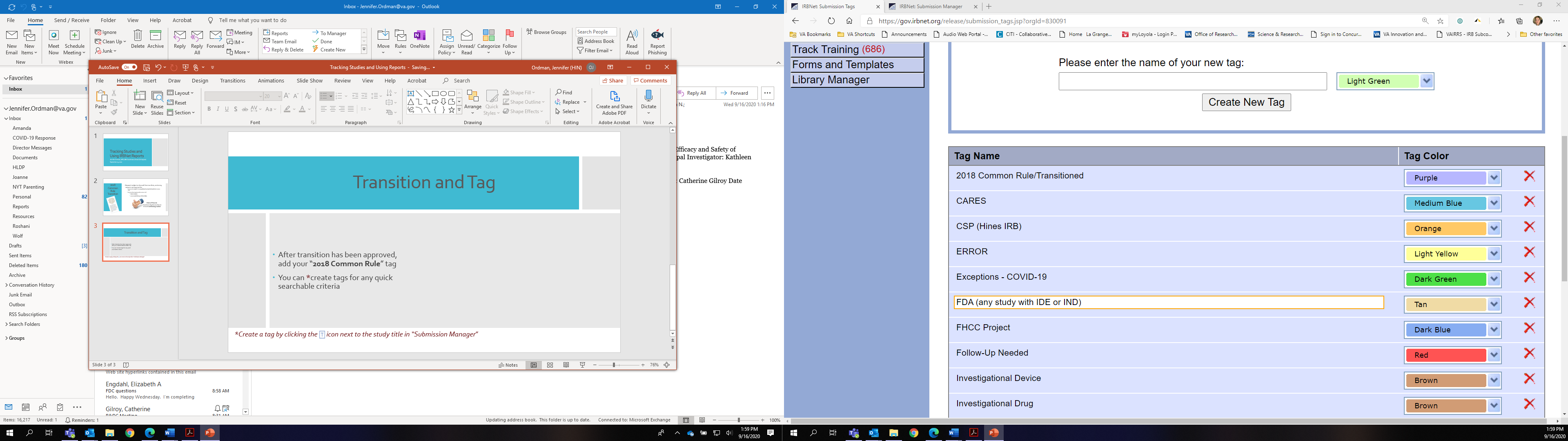 After transition has been approved, add your “2018 Common Rule” tag
You can *create tags for any quick searchable criteria
‘At-a-Glance’ review at common criteria 
Global Tags vs. Individual Package tags
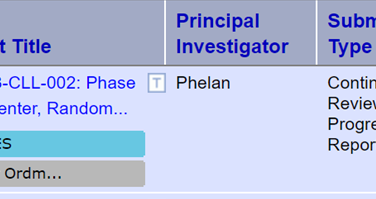 *Create a tag by clicking the      icon next to the study title in “Submission Manager”
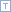 What To Search?
Non-Profit
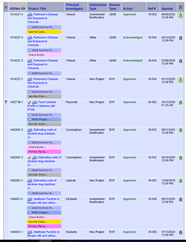 2018 Common 
Rule
Common Tags:
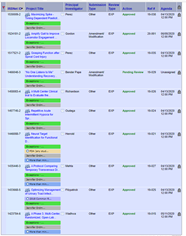 Name of IRB staff responsible for package (individual tag)
Follow-Up Needed
FDA/IDE/IND
Non-Profit (global tag)
More than Minimal Risk (global tag)
ISO/PO Needed
Primary Reviewer Assigned
COVID-19 
Exceptions
IRBNet Reports – How To Utilize/Tips
Request reports that benefit your subcommittee (don’t be overwhelmed)
Decide when and who will receive the reports (1st of the month, quarterly, etc.)
Designate an Outlook “folder” to have reports sent – this will allow you to view when needed
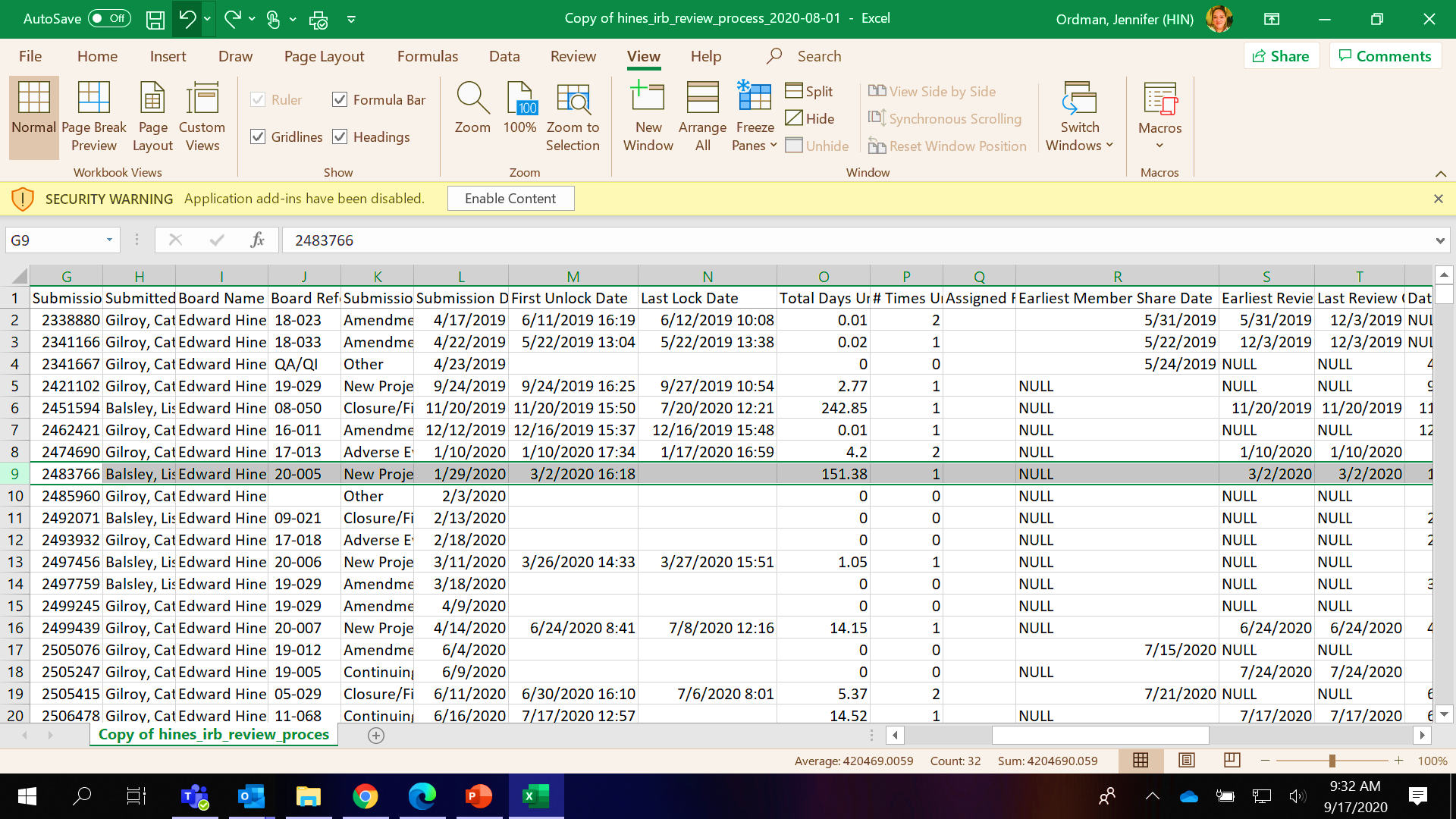 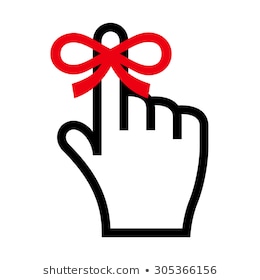 Always save your reports as .zip!
Common IRBNet Reports -
IRBNet “Insight Reporting Guide” is a helpful resource
Expiration Report
Review Process
Project Status
Active Studies
Unpublished Document Report
IRB “Scorecard”
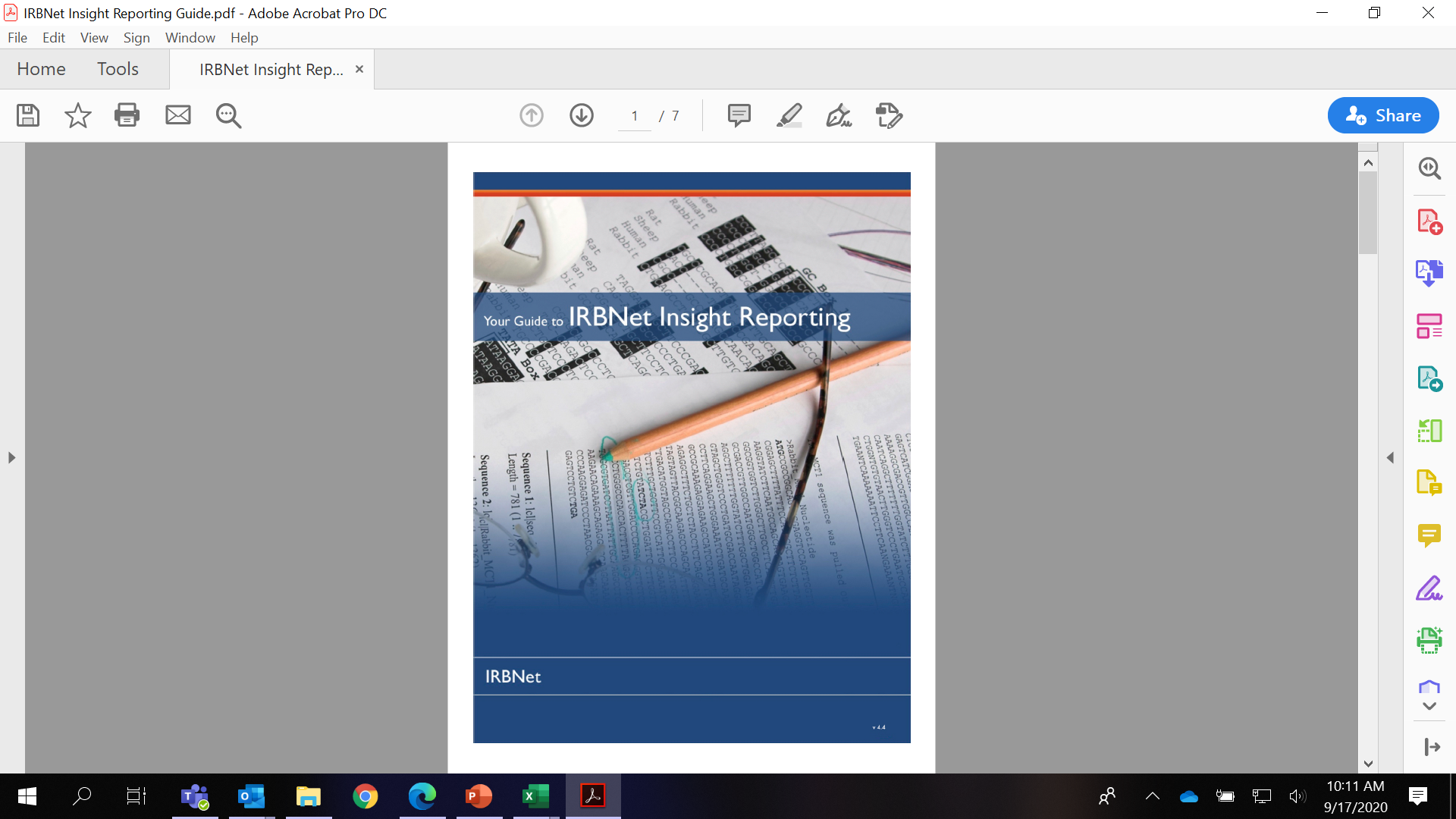 Helpful for audits, RCO reporting, and QI/QA!
What kind of information can I get from the reports?
Review Process Report
Latest package (-1,-19)
Days unlocked
Type of package (CR, Initial)
First member shared (when was it assigned)
Board docs published (have approval docs been published)
Review details edited (discussion/remarks)
Project Status Report 
Latest package
Submitted and agenda dates
Risk level
# of packages received
Review details date
Active Studies
Quick view on # of active studies
IRBNet Report: Board Scorecards
IRB Scorecard Report
Snapshot of IRB workload
Areas for improvement 
Helpful for R&D Report
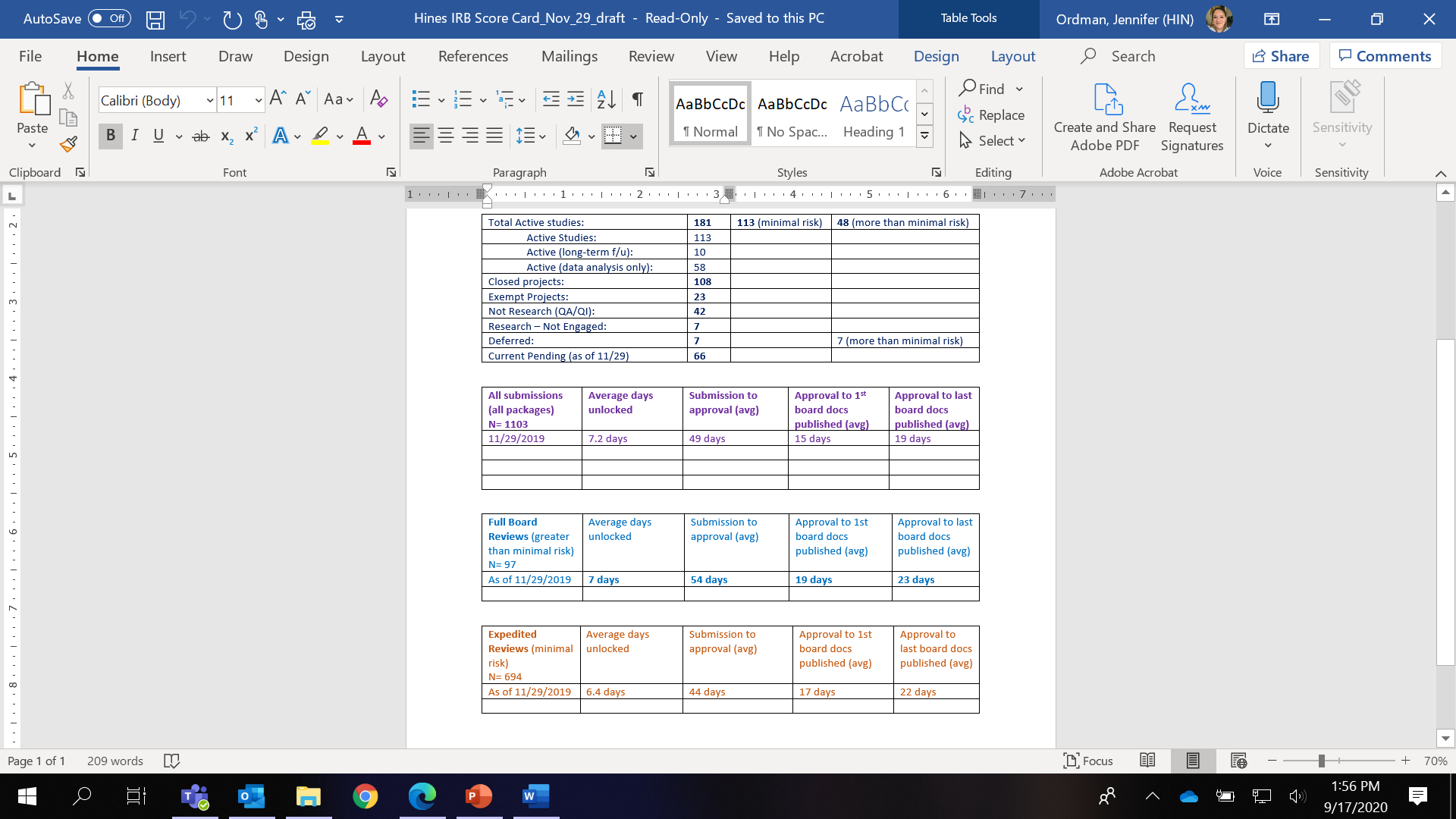 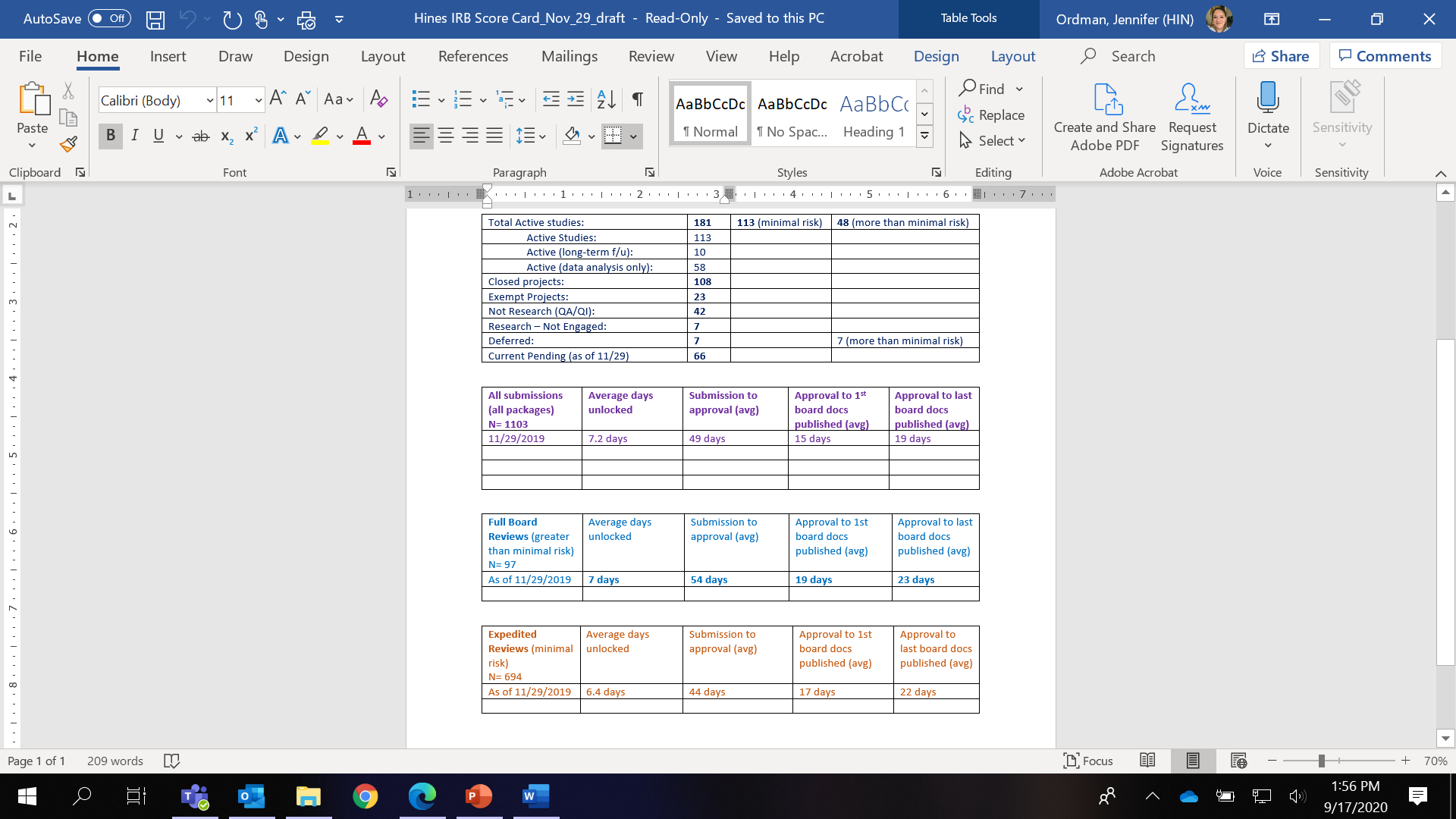 What Kind of IRB member Information from a Report?
IRB Scorecard – great way to audit members
Type of review assigned
Attendance
# of Documents accessed
Reviewer Comments/Action (& date)
Access granted date (vs. date assigned)
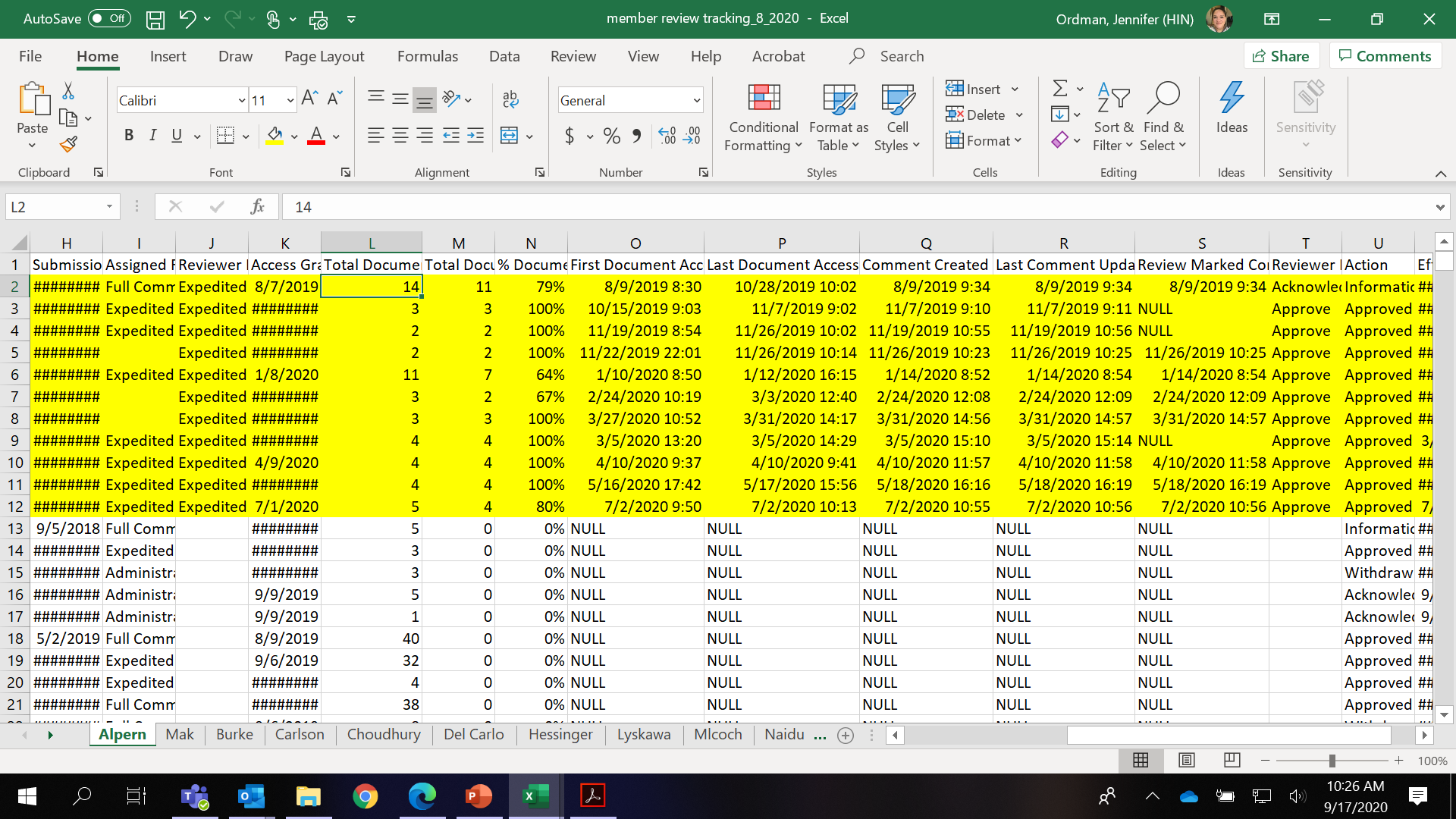 Any Questions?
Jennifer.ordman@va.gov
708-202-7107